TUNL Contributions in the US Nuclear Data Program
J.H. Kelley - USNDP Structure Group Leader: (9 months), 
J. Purcell (emeritus 0.1 FTE), G. Sheu (Adm. Assist. 0.75 FTE)
TUNL Primary Responsibilities
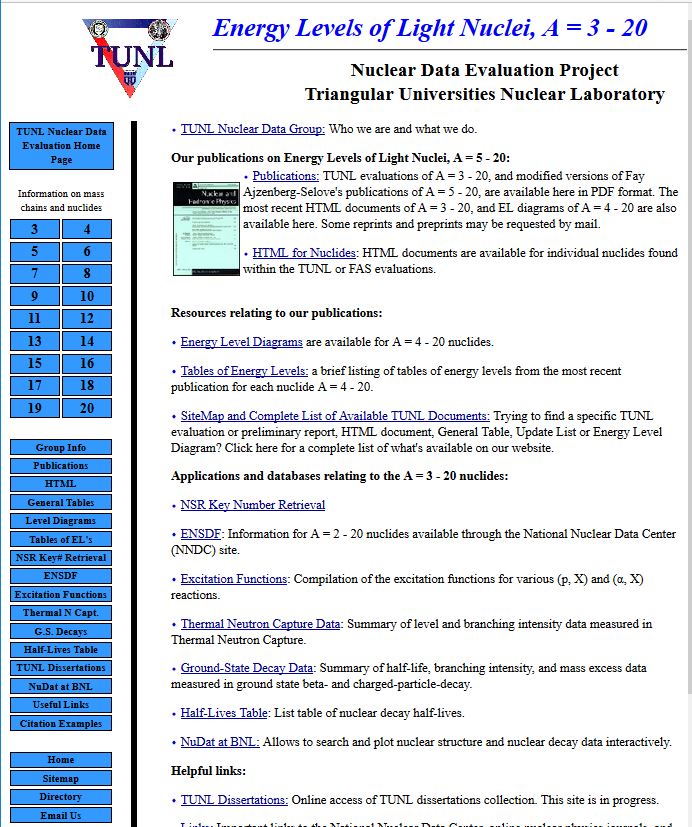 Nuclear Structure
We are responsible for nuclear structure evaluation in the A=2-20 mass region
ENSDF files for A=2-20
XUNDL from A=2-20
Web interface for A=3-20 Information
Evaluation Activities
Prepared/updated ENSDF datasets for 
13F, 17O, 18N(with REU)
Maintain up-to-date b-decay lifetimes for A=2-20
Work in progress:
Preparing A=13 ENSDF file
Preparing evaluations of 18Ne and A=5
Comments on b-decay lifetimes
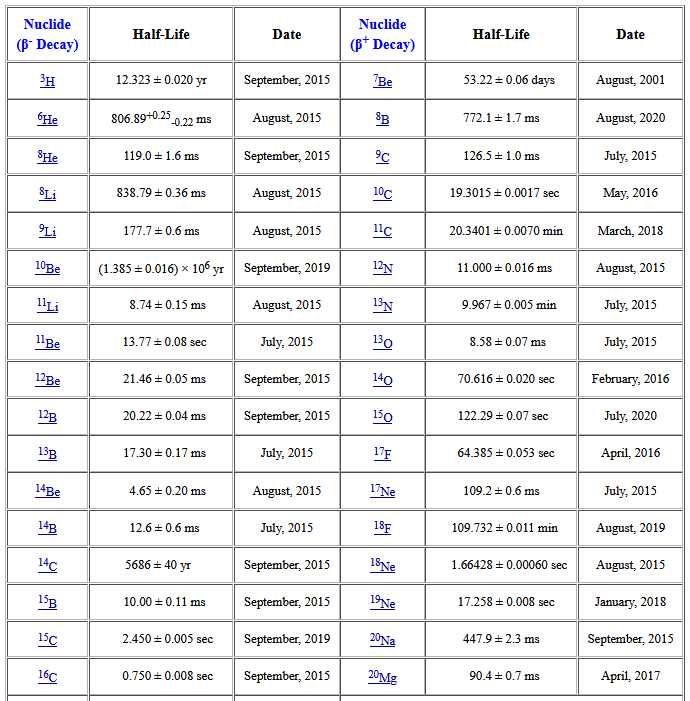 Research Experience for Undergraduate Project (Susan Olmstead) in 2015: 
Compiled relevant articles
Use McMaster data group’s Java averaging program 
Evaluated lifetimes using a variety of averaging methods
Produced a table of recommended values
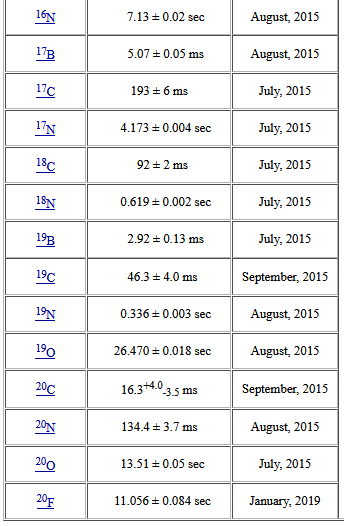 b-decay lifetimes -continued
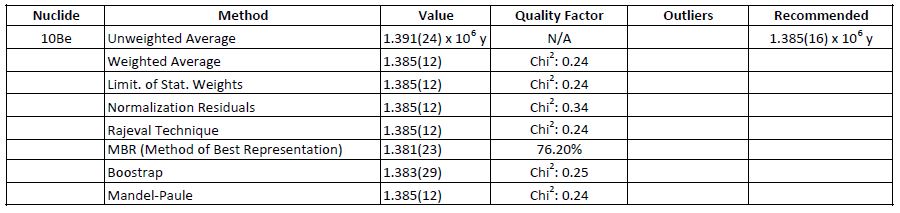 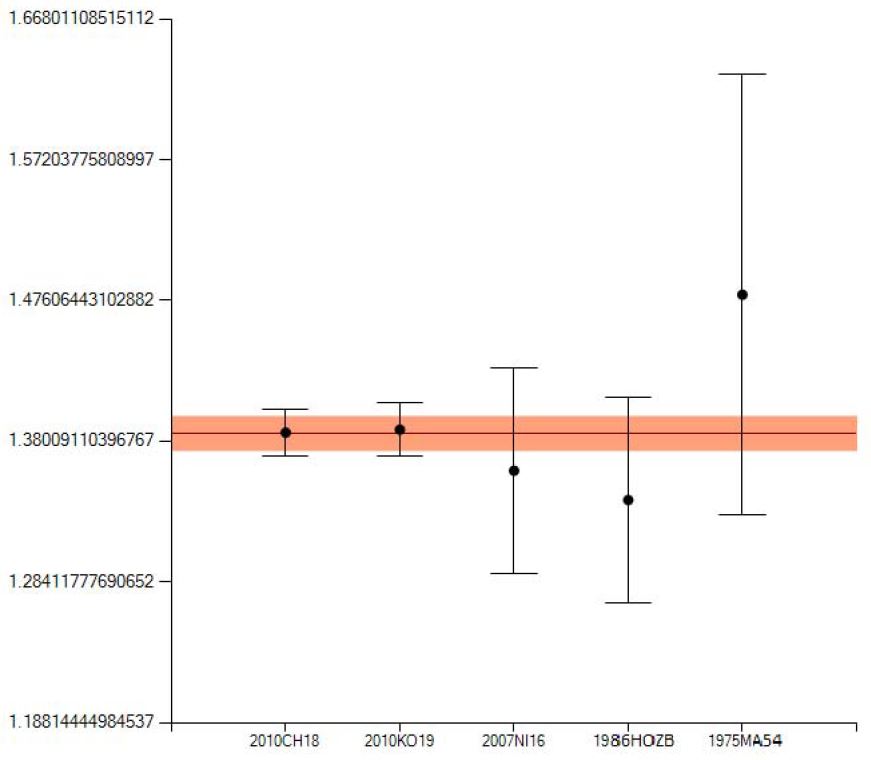 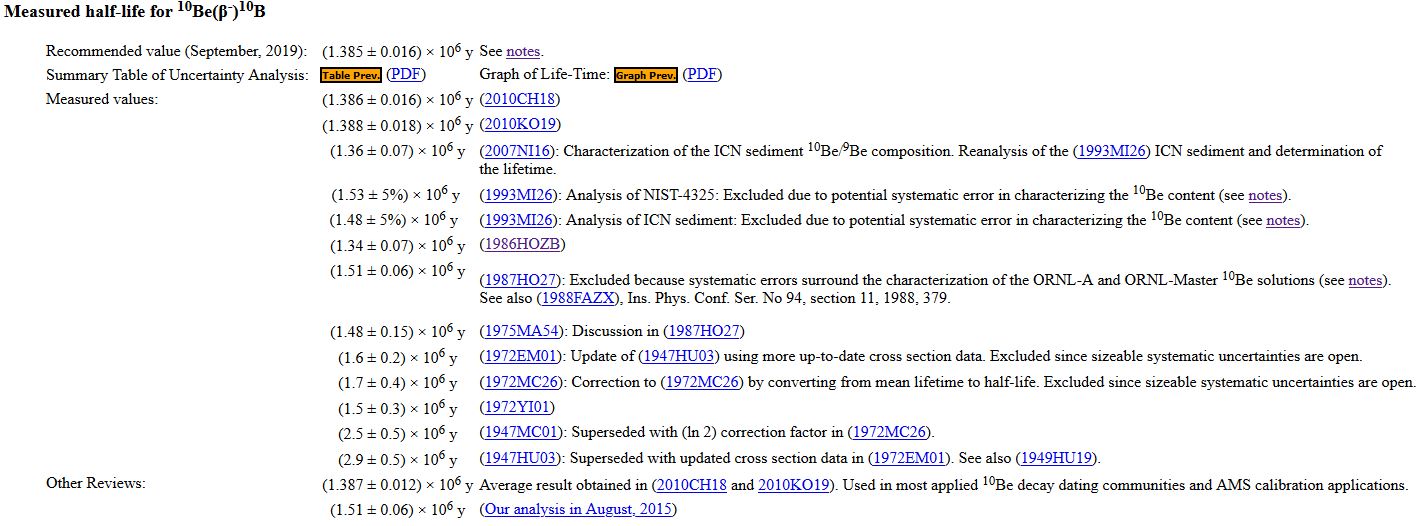 Evaluation of 18N (with TUNL REU student)
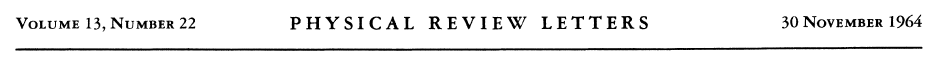 New work compiled for XUNDL motivated an evaluation on 18N.
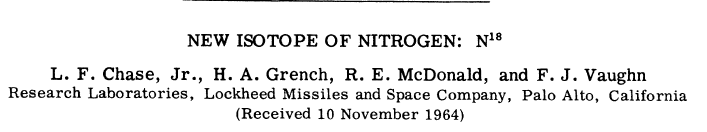 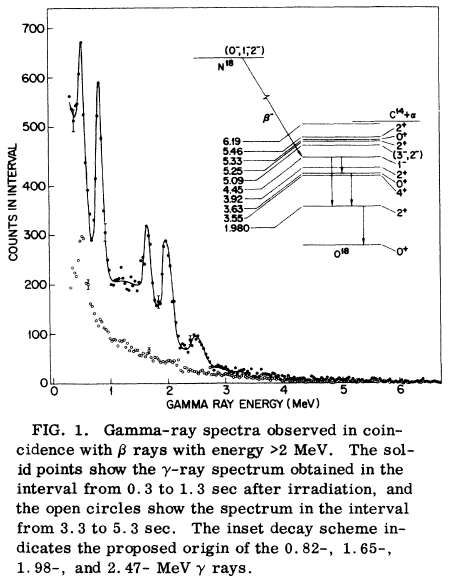 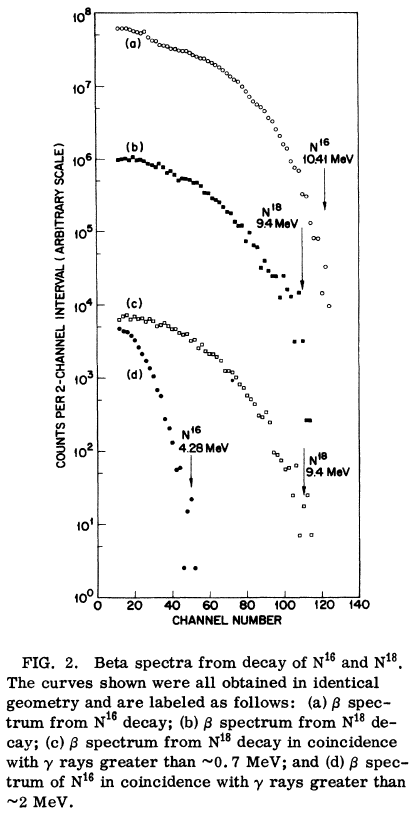 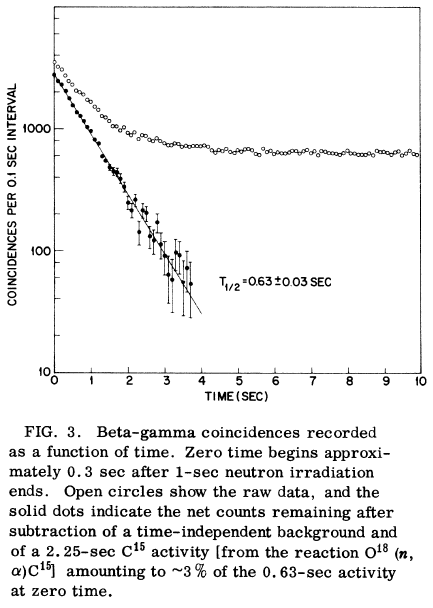 Evaluation of 18N (with TUNL REU student)
Progress was murky
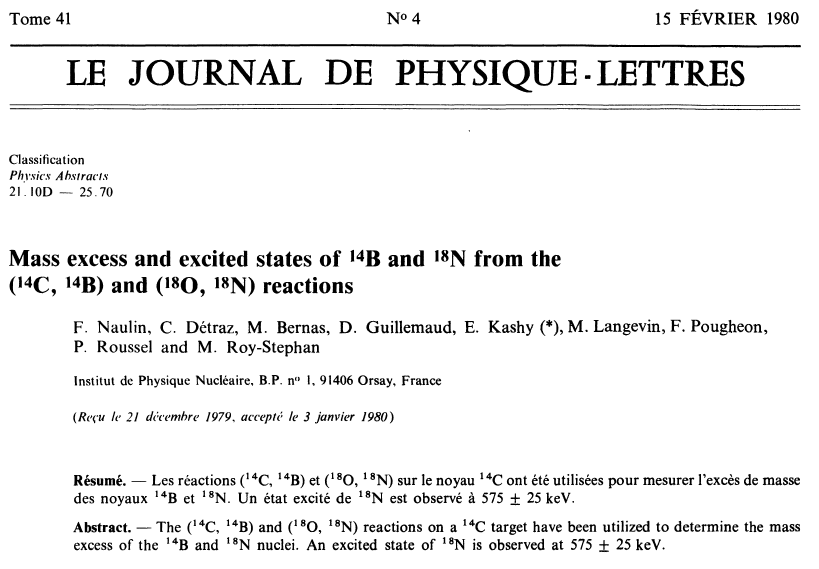 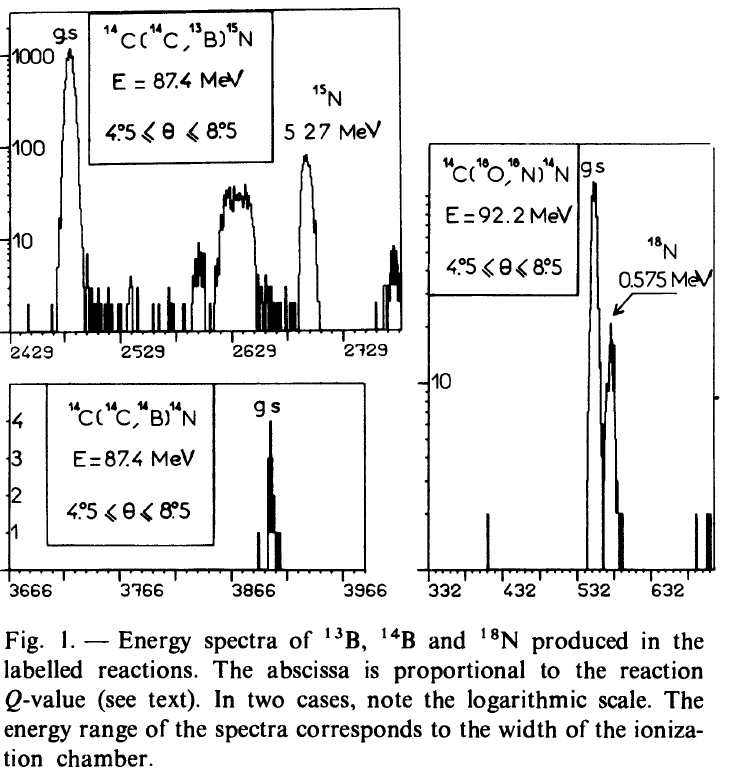 Evaluation of 18N (with TUNL REU student)
Improved capabilities painted a new picture
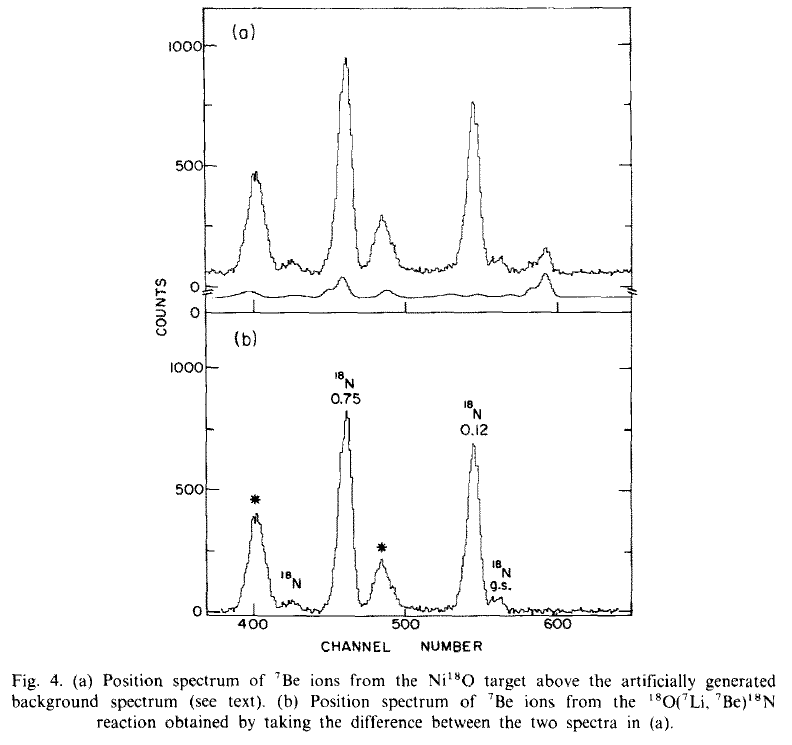 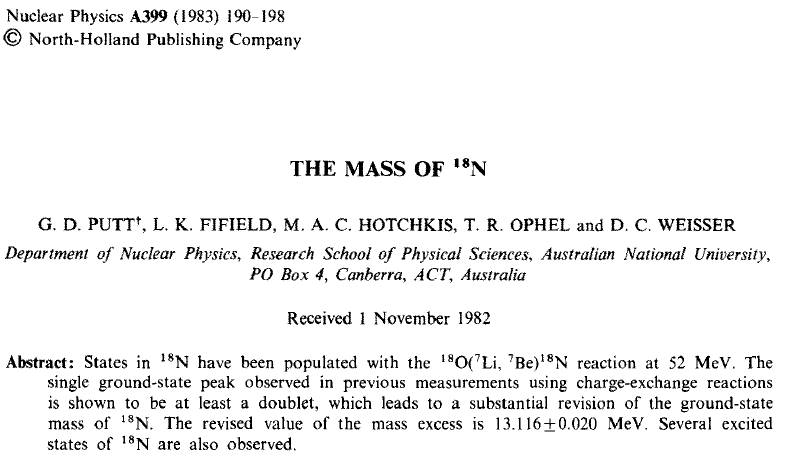 Evaluation of 18N (with TUNL REU student)
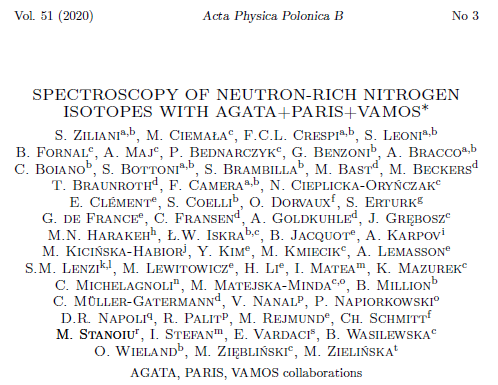 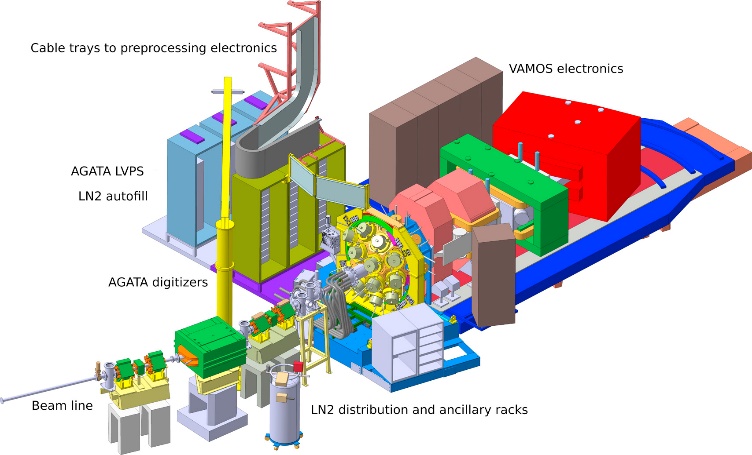 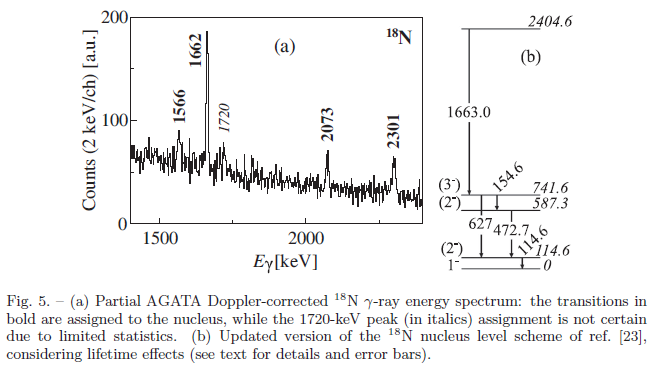 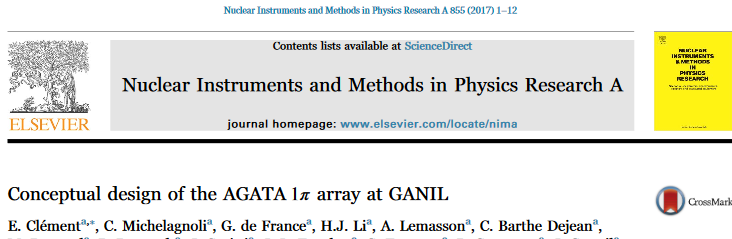 Evaluation of 18N (with TUNL REU student)
There is a bit more to the story….
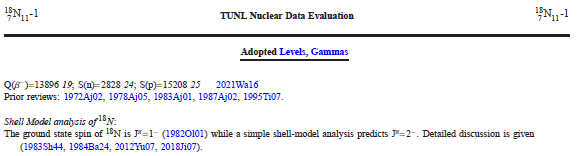 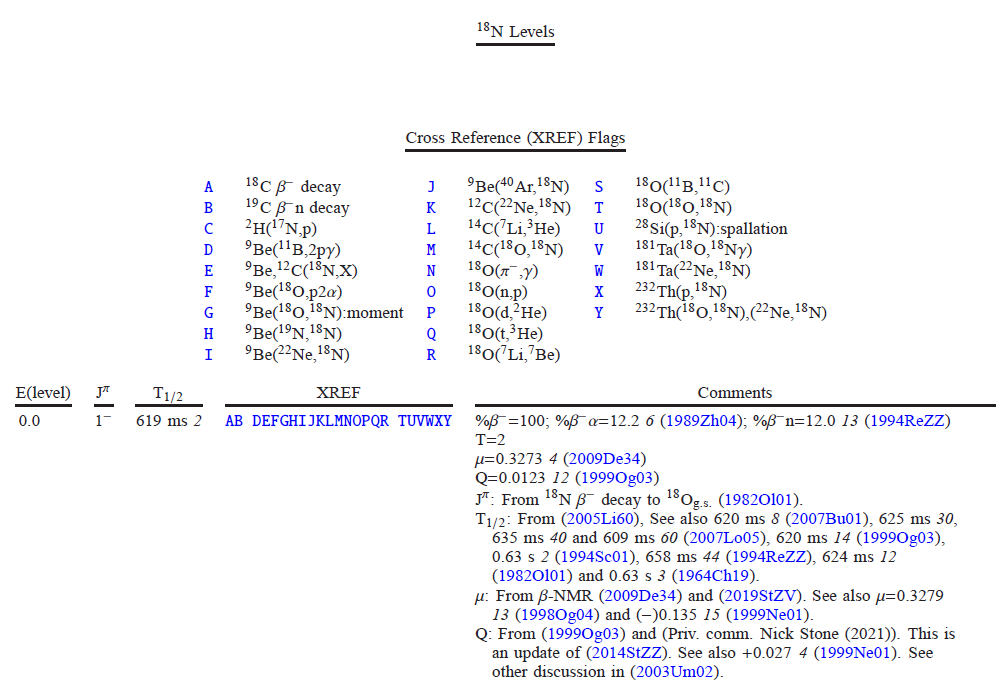 Compilation Activities
eXperimental Unevaluated Nuclear Data Library
41 data sets/year (~36 articles)
Compilation of ground state decay & b-decay references and data
Compilation of (p,X) and (a,X) excitation functions
Compilation of thermal neutron capture references and data
Maintain TUNL Dissertations online
Website metrics (April 2002-present)
2021: S=40 k (est.)
Using Analog - finding issues with excluding new search engine "robots"
A success story
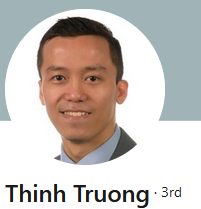 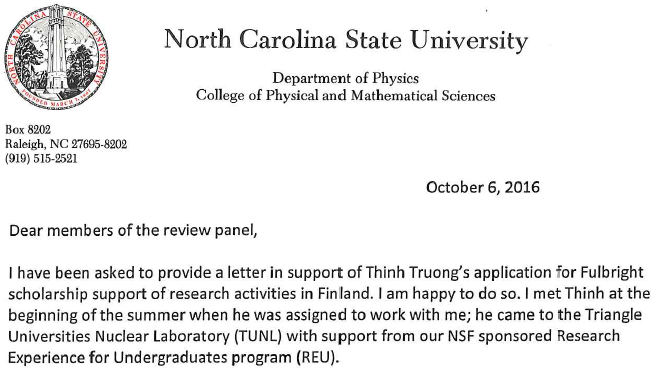 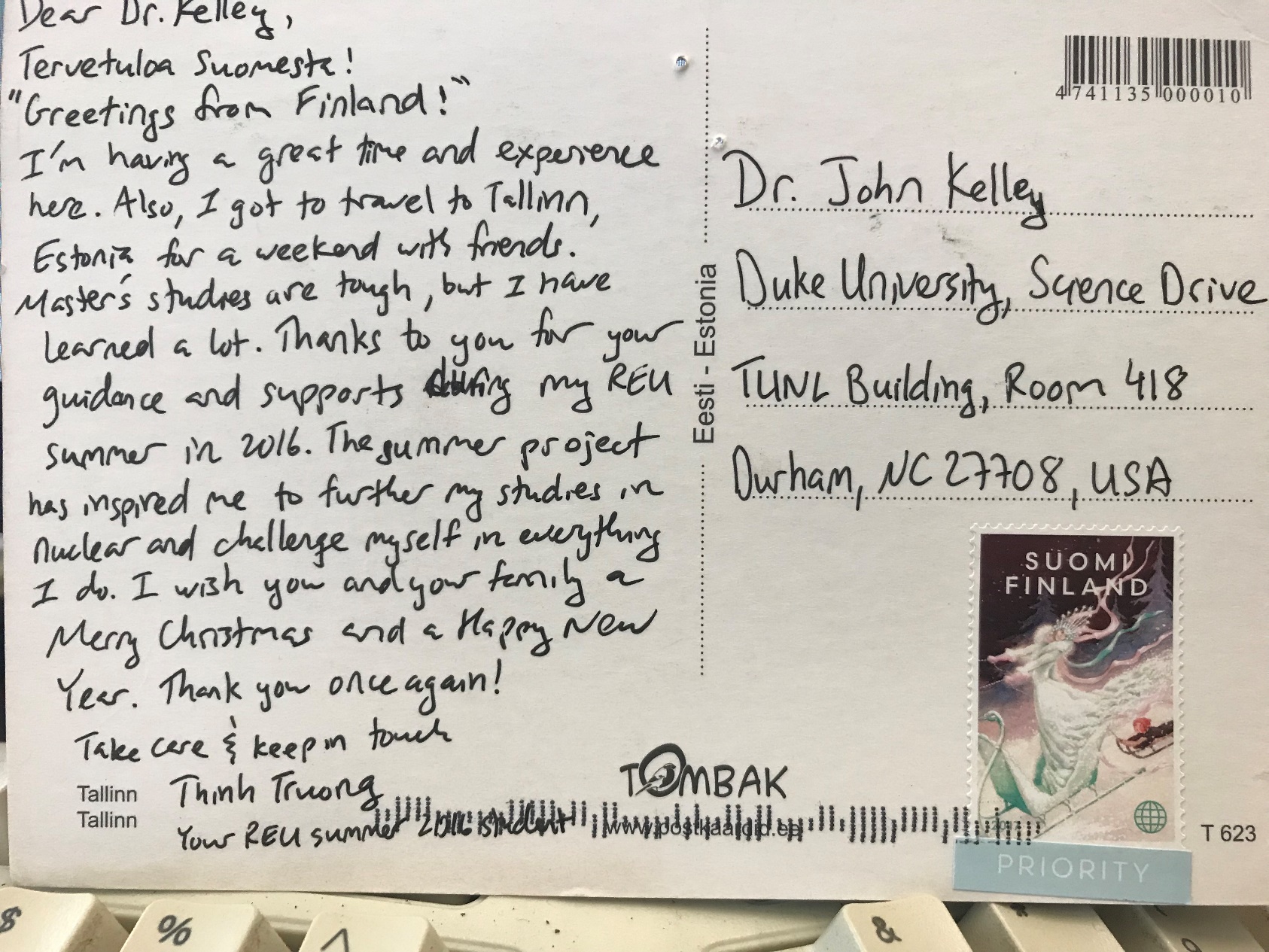 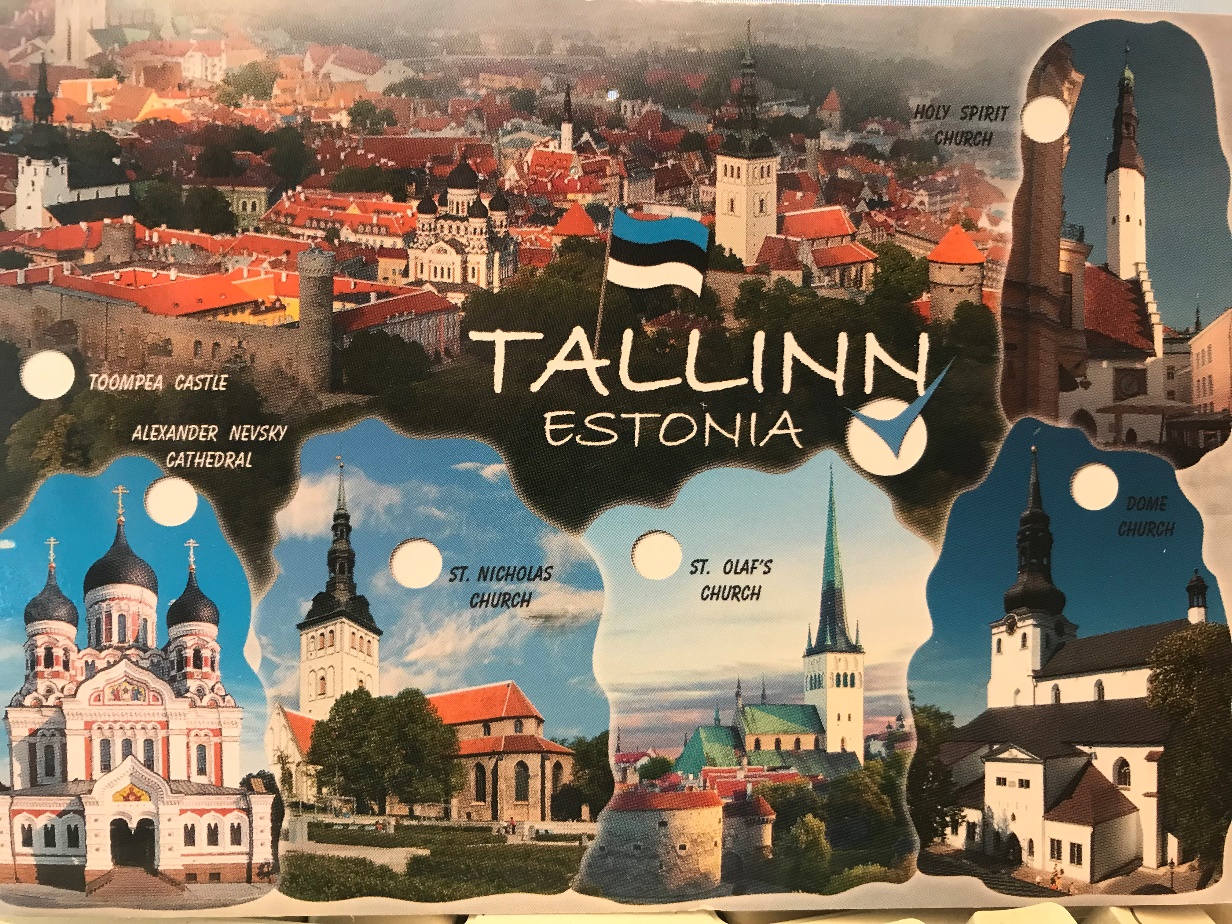 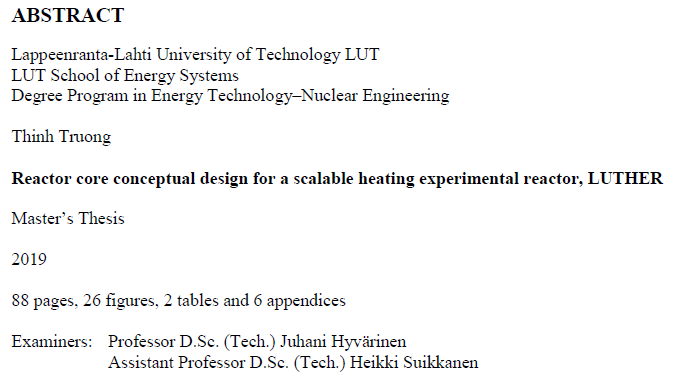